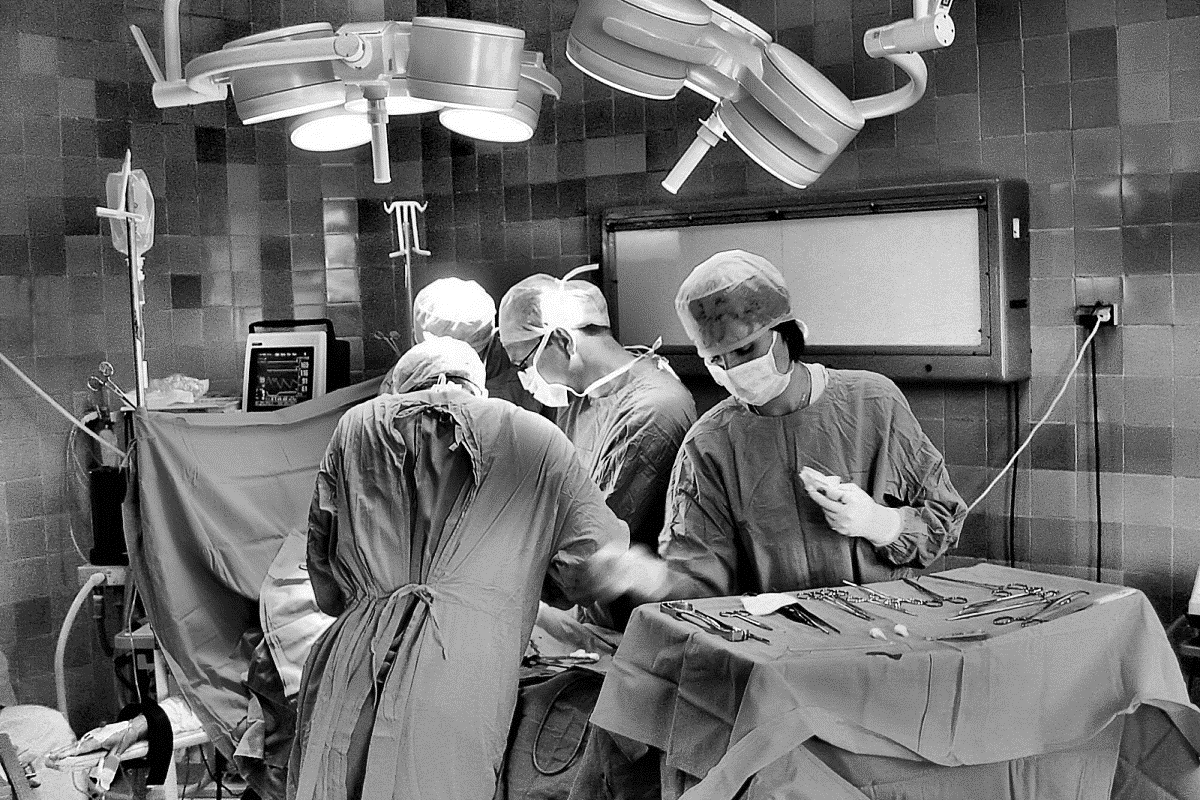 LO STATO DELLE LISTE D’ATTESA CHIRURGICHE AUSL BOLOGNA
20/12/2023
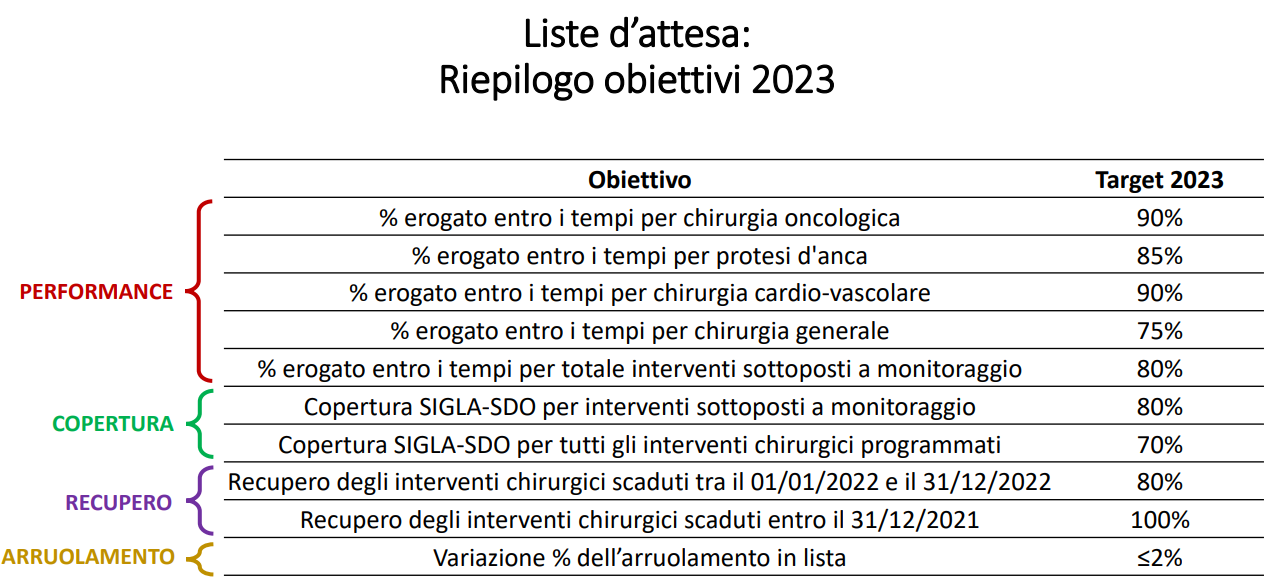 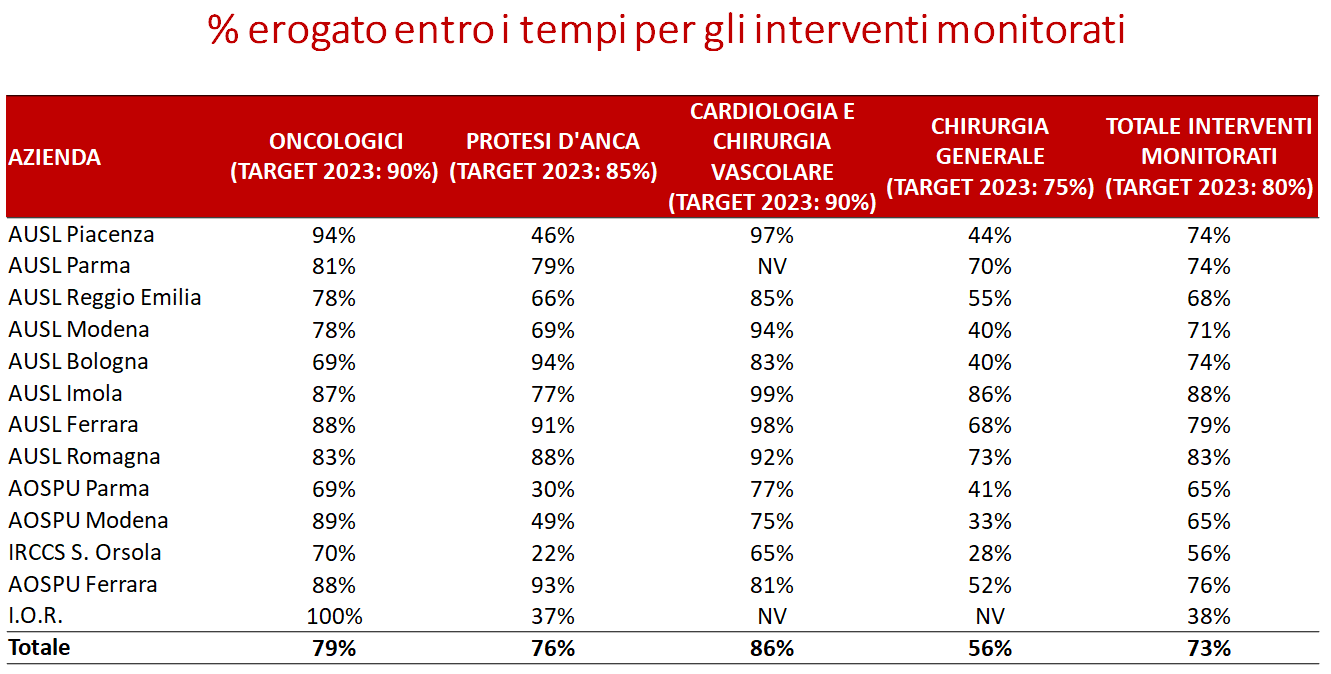 STATO OBIETTIVI AUSL
I dati SDO si riferiscono al periodo Gennaio-Ottobre 2023; i dati SIGLA sono aggiornati al 01 Dicembre 2023
STATO OBIETTIVI AUSL BOLOGNA
I dati SDO si riferiscono al periodo Gennaio-Settembre 2023; i dati SIGLA sono aggiornati al  20 dicembre 2023
IINTERVENTI MONITORATI
Dati RIFERITI al flusso sdo relativi al periodo Gennaio-Ottobre 2023
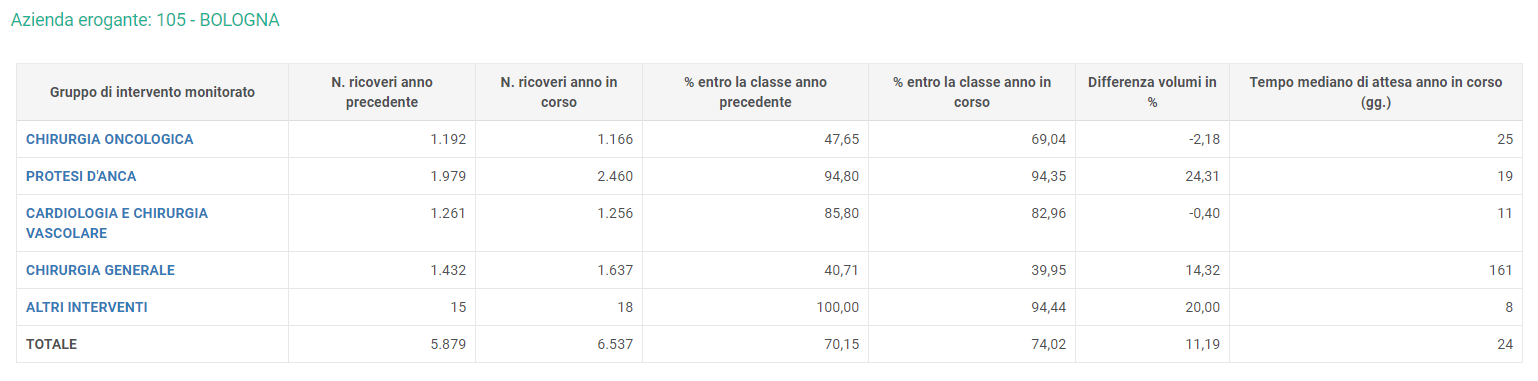 INTERVENTI MONITORATI
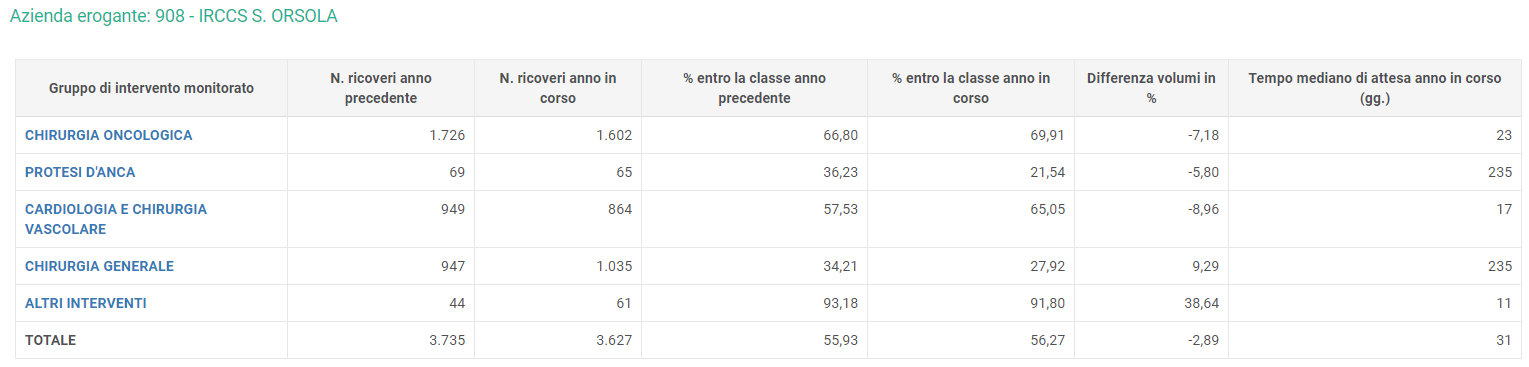 INTERVENTI MONITORATI
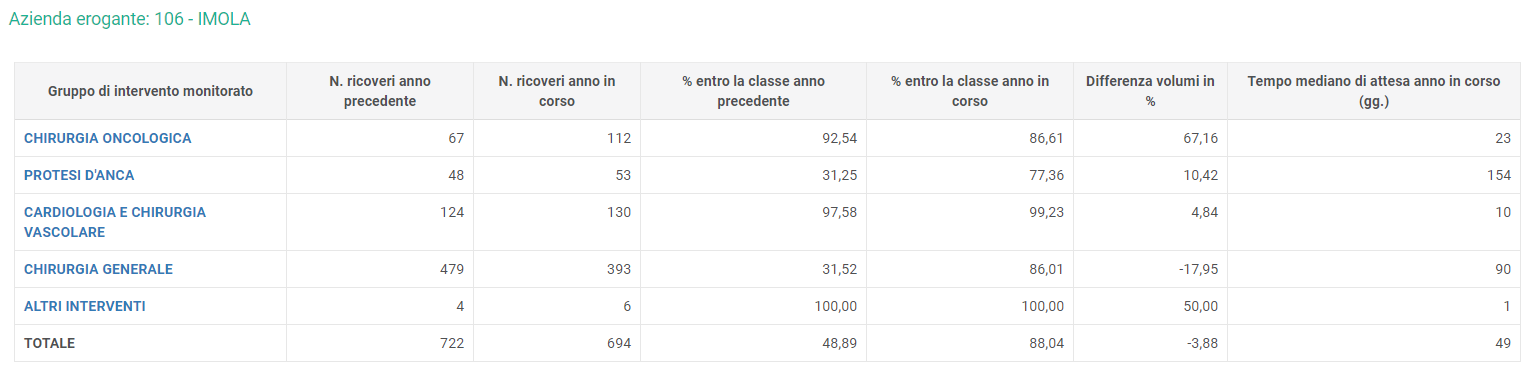 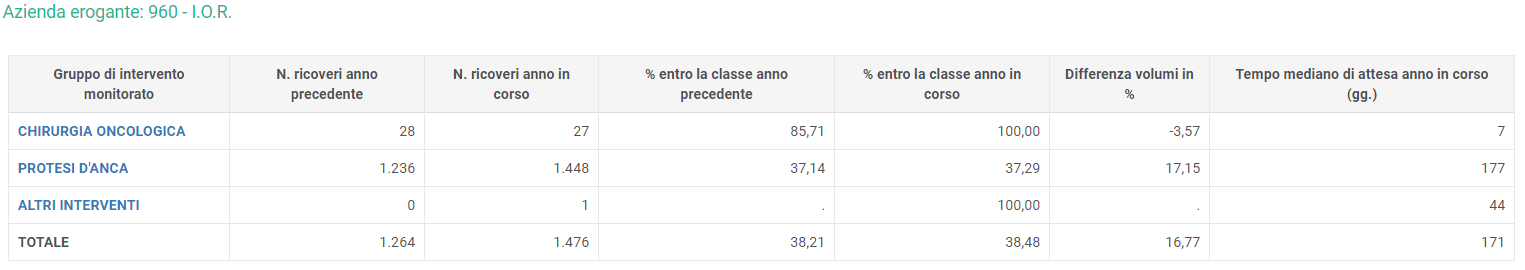 INTERVENTI MONITORATI – FOCUS ONCOLOGIA
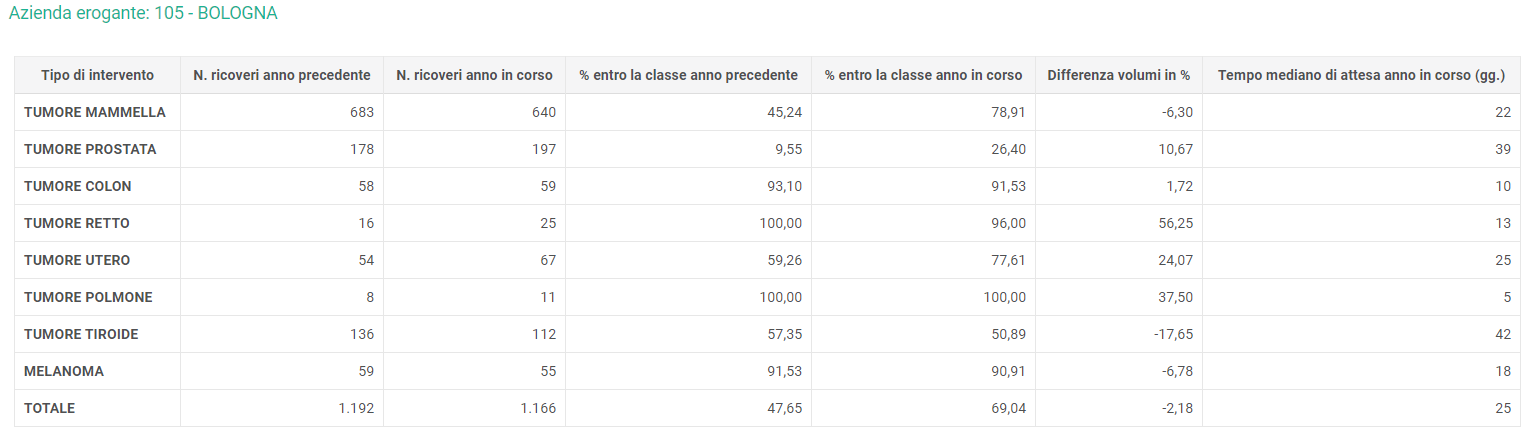 NB: i dati SDO si riferiscono al periodo Gennaio-Ottobre 2023
INTERVENTI MONITORATI – FOCUS ONCOLOGIA
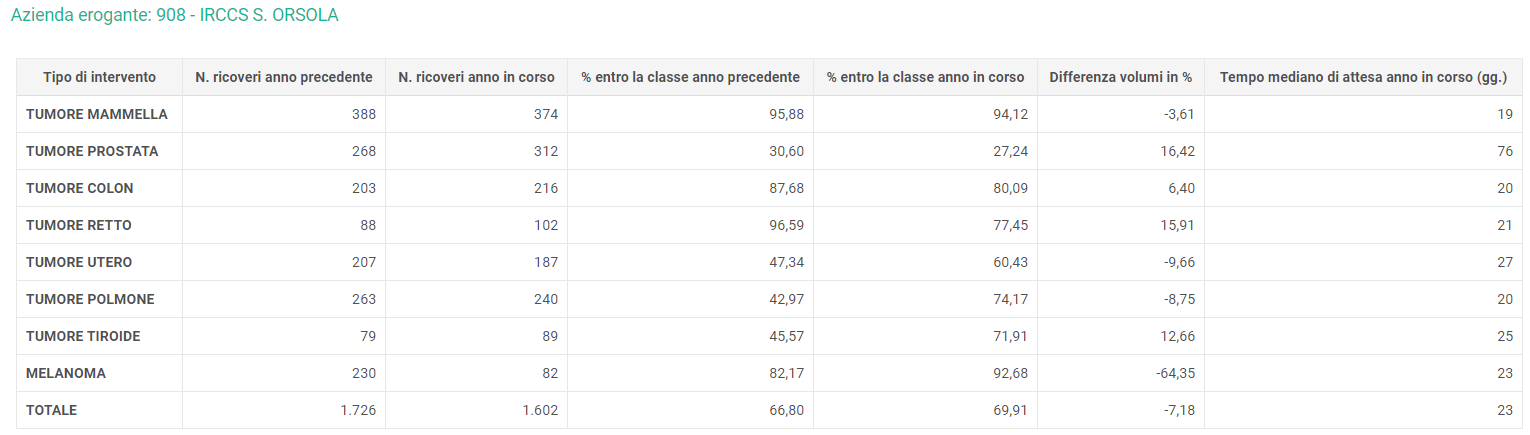 NB: i dati SDO si riferiscono al periodo Gennaio-Ottobre 2023
RECUPERO CASISTICA PREGRESSA
dati riferiti Al flusso sigla al 20/12/2023 (dove non altrimenti specificato)
STATO OBIETTIVI AUSL BOLOGNA
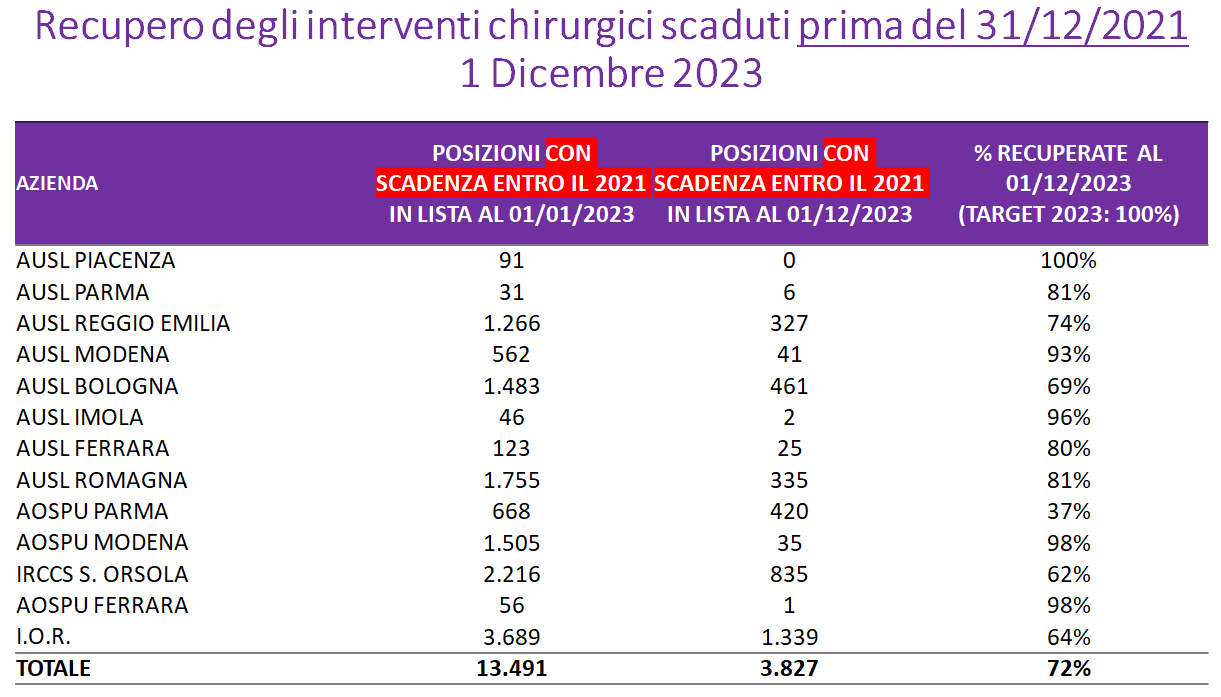 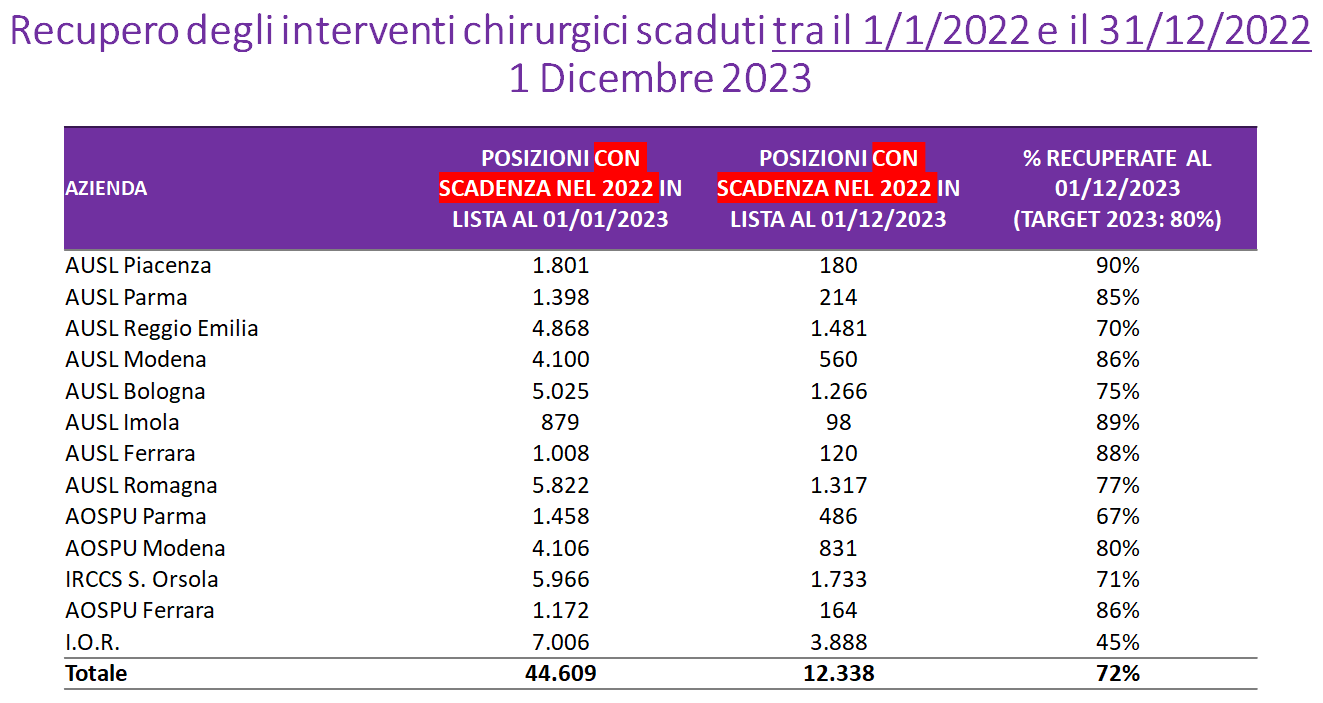 LO STATO DELLA LDA AUSL AL 20/12/2023
NB: sono state considerate tutte le posizioni attive a livello aziendale relative ad interventi in day-surgery o degenza ordinaria, comprese quelle non presenti nel sistema regionale SIGLA.
CONSIDERAZIONI FINALI
Alcuni dati fotografano una situazione non aggiornata ad oggi in quanto risentono di una latenza strutturale dei flussi informativi (il dato completo relativo alle SDO si avrà solo nei primi mesi del nuovo anno), pertanto subiranno ancora variazioni.
Si è assistito ad un miglioramento sui volumi di ricovero e di performance complessiva rispetto al 2023.
Permangono tuttavia alcune criticità legate ad alcune patologie oggetto di monitoraggio su cui sono già tuttavia attive operazioni di miglioramento con il supporto dei clinici.
GRAZIE PER L’ATTENZIONE